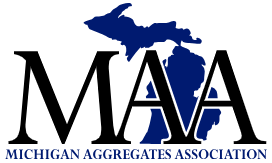 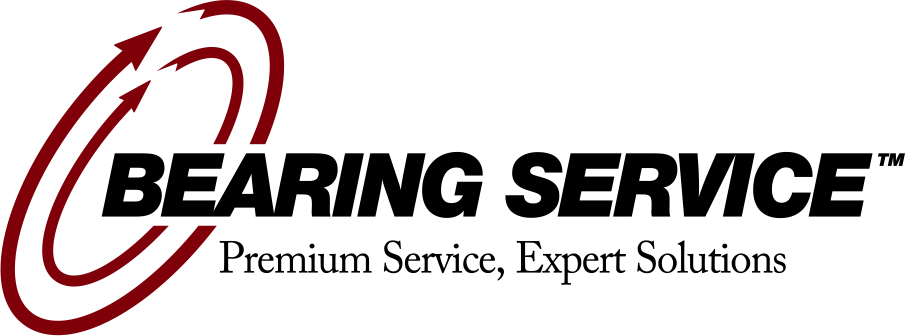 Presents:
BEARING LUBRICATIONBest Practices2/14/2024
Presenter – Dean Burcroff
BEARING LUBRICATION
Primary role
Insert a oil film between all surfaces that are in rolling or sliding contact
Effects of Lubrication
Reduces friction and wear
Extends life of components
Takes away heat from bearing
Helps prevent contamination and guards against corrosion
BEARING LUBRICATIONGrease
Bearing grease is lubricating oil suspended in a thickening agent or base
Color is not a good indicator of grease type
Never mix greases with different bases
See compatibility chart
PolyRex EM is the latest preferred Polyurea grease for electric motor bearings 
Shielded/sealed bearings are lubed for life
BEARING LUBRICATIONGrease
Advantages
Economical
Overall cleanliness of the machinery
Can act as a protective barrier
Facilitates mountings
Facilitates handling
No external systems
Simple, provides protection from contamination
BEARING LUBRICATIONGrease
Disadvantages
Slower speeds than oil
Friction torque higher than oil
Lower cooling characteristics than oil
Difficult to control volume of grease
Not as easy to replace as oil
Cannot remove particles from grease
GREASE COMPATIBILITY CHART
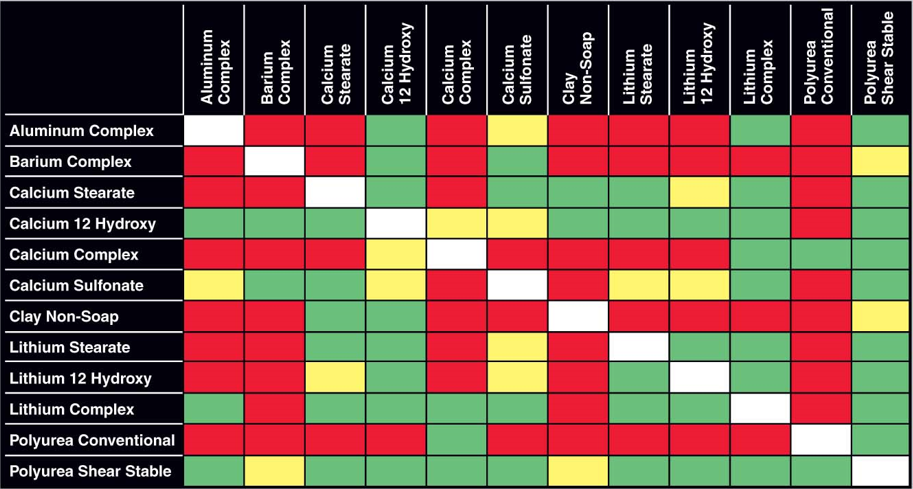 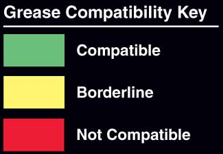 GREASE
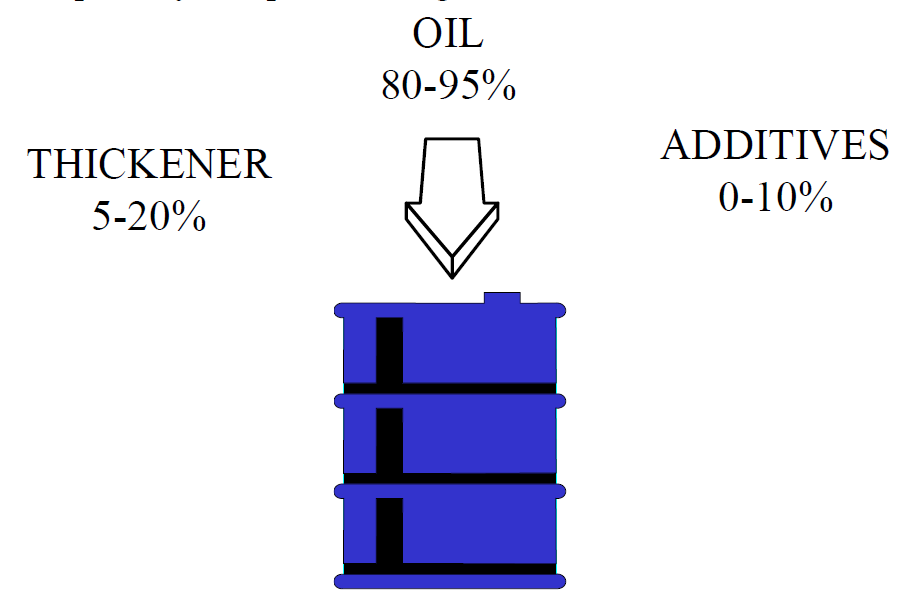 Base oil in the grease provides the lubrication needed in an application
The thickener base of a grease is one of the most important factors when considering the mixing of grease
Common Additives
Rust inhibitors
EP agents
Oxidation inhibitors
Anti-wear agents
BEARING LUBRICATIONGrease Terminology
NLGI Rating published in 1938, adopted in 1941
Consistency of lubricant
#000 to #6
#2 very common, consistency of Peanut Butter
Melting Point
The point at which the grease is fluid enough to run
Operable temperature is 100º F below melting point
Shear Stability
Ability to withstand repeated working with a minimum change to consistency
NLGI NUMBERING SYSTEM
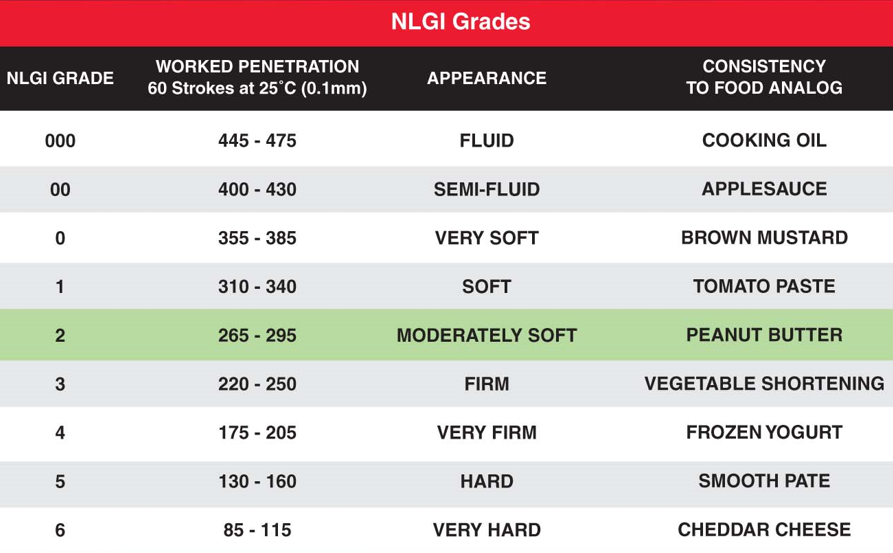 BEARING LUBRICATIONGrease
Factors Affecting Grease Selection
Operating speed
Operating temperature
Pressure
Water Conditions
Lubricating requirements of the other components in the system
BEARING LUBRICATIONGrease Fill
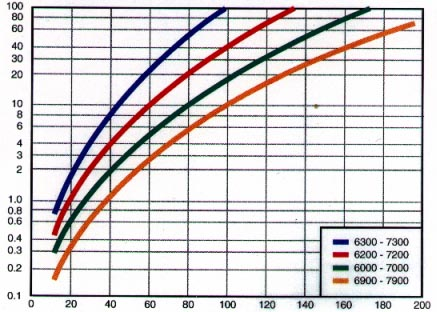 Ball bearings, 25-40%
Cylindrical roller, 20-30%
Mounted bearings, 50-100%
Lubricate while running
Tapered roller bearings, 100%
IMPORTANT: Over-lubrication is as harmful as under lubricating 
Do not add extra grease to quiet a bearing
Allow grease time to evenly distribute throughout bearing
Volume of Grease - cm3
Ball Bearing Bore - mm
BEARING LUBRICATION
Grease intervals will be different for different types of bearings
Self contained ball bearings are sealed for life and shouldn’t need re-lubrication (Most electric motors)
As load increases or less free space in a bearing, need for re-lubrication is more frequent
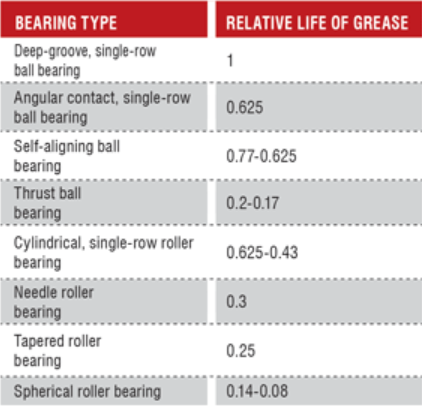 BEARING LUBRICATIONGrease Fill
Under Lubrication
Boundary friction
Lubricant starvation
Increased wear
Over Lubrication, major cause of bearing failure
Increase fluid friction
Increase heat, which will oxidize grease
Shorter operational life
BEARING LUBRICATION
Effect of Fill Rate on Operating Temperature
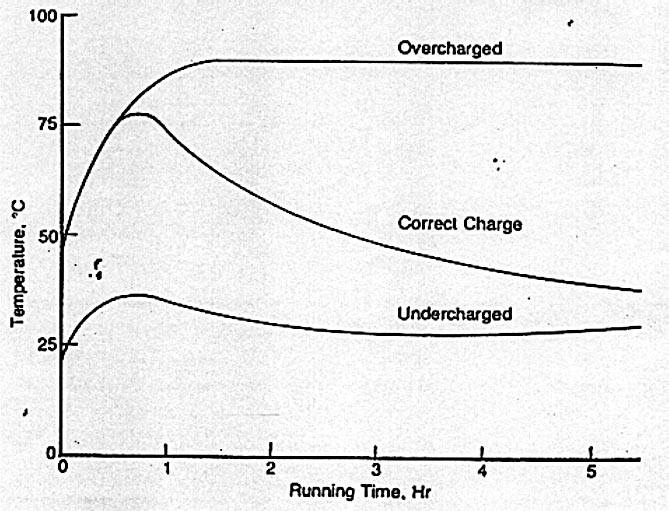 BEARING LUBRICATION
Properly packing a bearing with grease

Hand packing requires clean hands or gloves

Gauge proper fill based on fill charts

Generally smaller bearings contain higher fill rates than larger bearings when shipped by the manufacturer

Fill rate depends on speed, load, frequency of relubrication
BEARING LUBRICATION
Lubrication Interval
Example: Ball bearing operating speed is 1,800 RPM.  Limiting speed is 6,000 RPM
Ratio 1800/6000 = 0.3
Ball Bearing is 9,500 hrs
Roller bearings have lower limiting speed ratings than same sized ball bearings and require more frequent lubrication
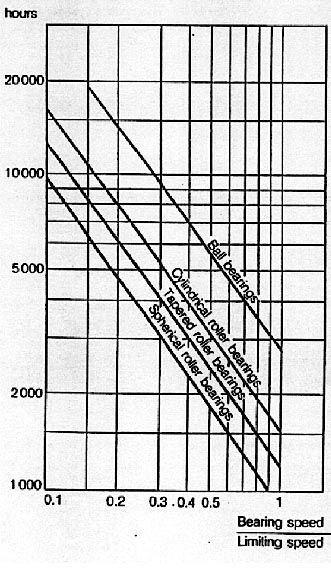 COMMON GREASES
Electric Motor greases
PolyRex EM
Temp range -20  F to 350  F
Polyurea
More shear stable
PolyRex EP-2
Temp range -20  F to 350  F
Extreme Pressure
Cylindrical Roller Bearings
Shell Alvania 2
Temp range -30  F to 230  F
Lithium base 
Chevron SRI-2
Temp range -20  F to 350  F
Polyurea
“Old standard” EM grease
No need to grease most electric motors
TAPER ROLLERGrease Packing
When greasing bearing, pack either by hand or with mechanical bearing packer
100% fill
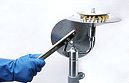 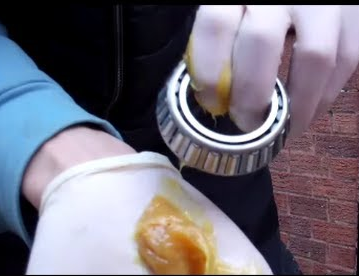 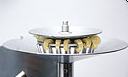 MOUNTED BEARINGSLubrication Instructions
Most mounted units have a lithium base NLGI#2 grease as standard (Timken uses PolyRex EM=)
Compatibility of grease must be assured 
Follow recommended lubrication intervals
If safe, grease while running 
Pump in grease slowly until slight bead forms around seal
A slight rise in temperature usually occurs
10ºF to 30ºF is normal, temporary temp rise
MOUNTED BEARINGSLubrication Chart
BEARING LUBRICATIONMotorized Grease Gun
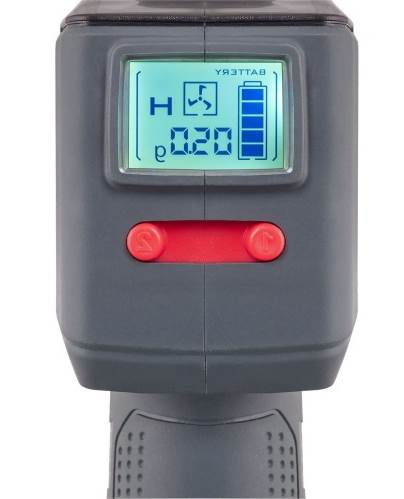 SKF TLGB 20/110V, battery powered 
Follow all safety warnings and instructions
20V DC lithium-ion rechargeable battery
Battery and 110-120 v charger included
LED light helps locate lubrication fittings
LCD display shows battery charge, pump speed, and grease output
Two grease output speeds 3.5oz/min or 5.5oz/min
Grease capacity is 14.5oz
Max pressure 10,000 psi
6.5 lbs, 15 cartridges/charge
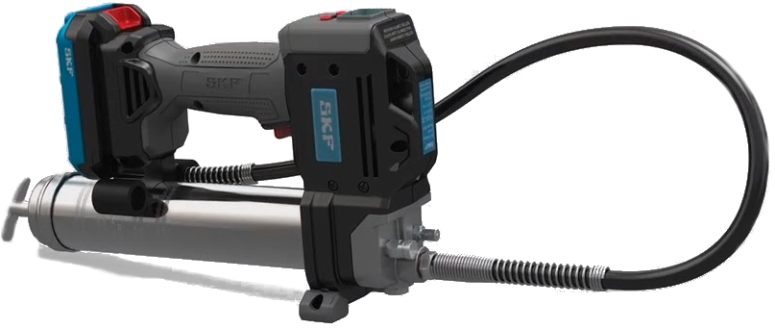 BEARING LUBRICATIONAutomatic Lubricators
Advantages
Proper metering of grease flow
Stricter control over grease type
Less waste
Ensures continual lubrication
Ensures hard-to-reach areas receive lube
Reduces labor cost
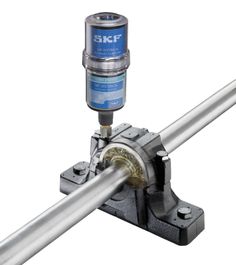 BEARING LUBRICATIONAutomatic Lubricators
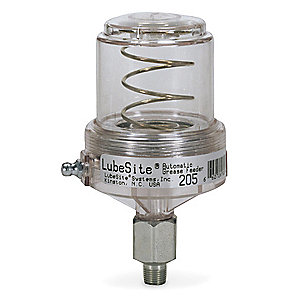 Types
Spring Operated
Changing spring alters dispensing rate 
Reusable, refillable by grease gun
Gas Operated
Nitrogen or Hydrazine gas cartridge
Allows for flow adjustment - 1 month to 2 years, based on plug used
Throw away units
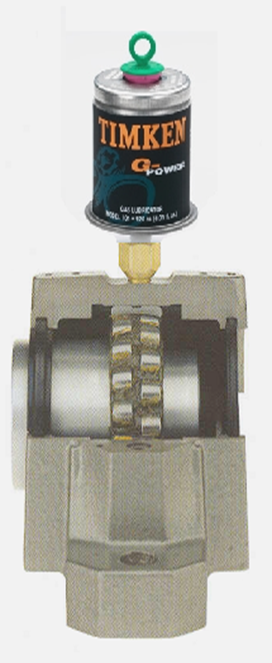 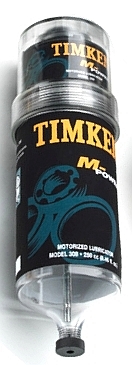 BEARING LUBRICATIONAutomatic Lubricators
Types continued
Battery / Motorized
Dispenses at rate set by user
Rates vary by unit and manufacturer
Many have replaceable grease 	cartridges/batteries
Multi-lubrication point units available
Accessories available from most suppliers
Lines, fittings, brushes, brackets, clamps, etc.
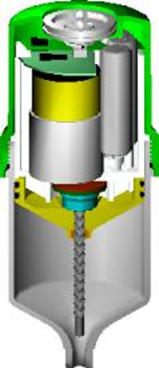 TEMPERATURE OF BEARINGS
Most electric motors operate from 140-160  F 
Measure housing at bearing location to take temperature reading and add 15-20  F to estimate bearing temperature
Fan bearings may experience wide temperature variations because of environmental/season changes 
In general, when grease is introduced, there will be a spike in temperature as the rolling elements push grease out of the way
This could take 30 minutes to several hours
IS THERE MOISTURE IN THE GREASE?
WATER CONTAMINATION IN GREASE
BEARING FAILURES
B 20%
A
20%
C 15%
I <1%
H 10%
G 5%
D 20%
E 5%
F 5%
}
}
A
Aged lubricant
F
Mounting faults
B
G
Secondary damages
Unsuitable lubricant
80% !
Unsuitable choice of bearing
20%
C
Insufficient lubricant
H
D
Solid contamination
(design, size, load carrying capacitiy)
E
Liquid contamination
I
Material and production faults
Source: Antriebstechnik 18 (1979) No. 3,
CAUSES OF BEARING FAILURES
Based on a study by an independent German insurance company, they found that only 0.5% of  bearings actually fail due to overstressing of the steel.
PREMATURE BEARING FAILURES
Miscellaneous
Electric current
Design problem
Material quality
Sealing deficiency
Contamination
Moisture
Corrosion
Inadequate lubrication
Lubricant shortage
Improper lubricant
Improper Mounting
Shaft or housing defect
Misalignment
Incorrect fits
Excessive clearances
Rough mounting
Axial looseness
Radial or thrust overload
False Brinelling
Contact corrosion
Seal/Shield damage
FLAKING OR SPALLING
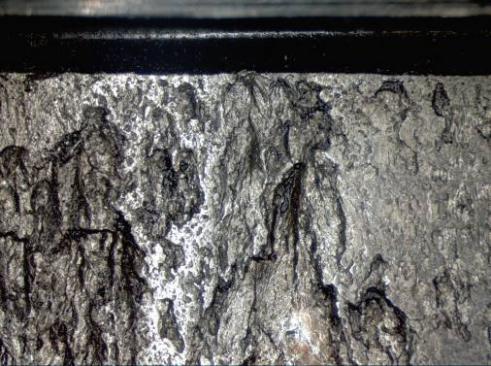 Flaking at intervals on raceway
Caused by impact load
Deep “Potholes” in outer ring raceway
Spalling in a ball bearing inner race
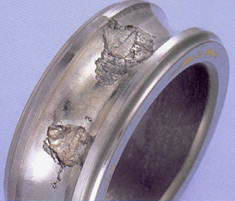 BRINELLING
Is a sudden force that leaves dents or marks from the rolling element into a raceway
Bearing with brinelling will fail because of the damage
Causes
Incorrect mounting        			forces
Dropping bearing
CONTAMINATION
Contaminants get into bearing from improper sealing, failure of seals, contaminated grease
Can leave scoring, pitting, scratching
Water is another threat that will rust bearings
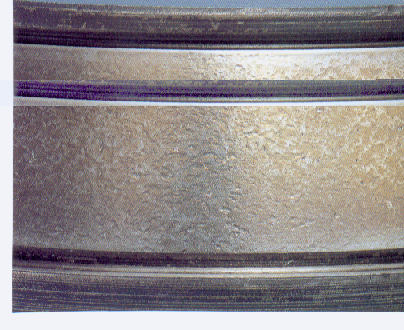 CONTAMINATION DAMAGE
FAILURE BY HEAT EXPOSURE
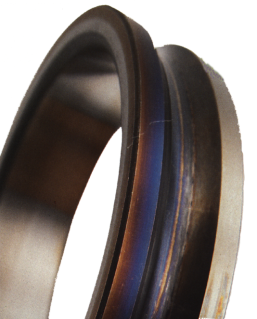 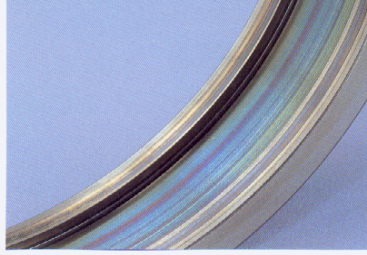 Improper lubrication method or inappropriate lubricant
Can be preload, reverse loading, process heat or other causes
Look for blue/black and silver/gold discoloration.  
Balls will usually be blue/black.
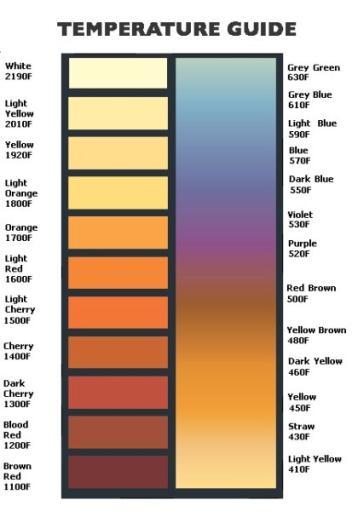 MISALIGNMENT FAILURE
Caused by bent shafts
Shaft and housing not square
Shaft misalignment transferred through shaft into bearing
Can cause broken cage
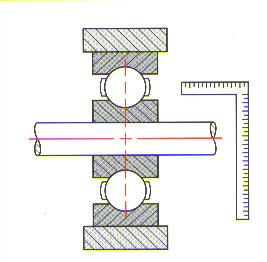 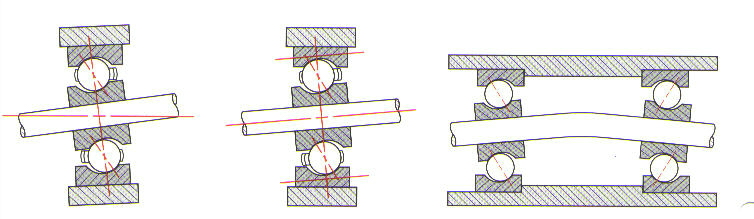 FRETTING CORROSION
Insufficient interference
Happens often in mounted bearings between the inner race and shaft
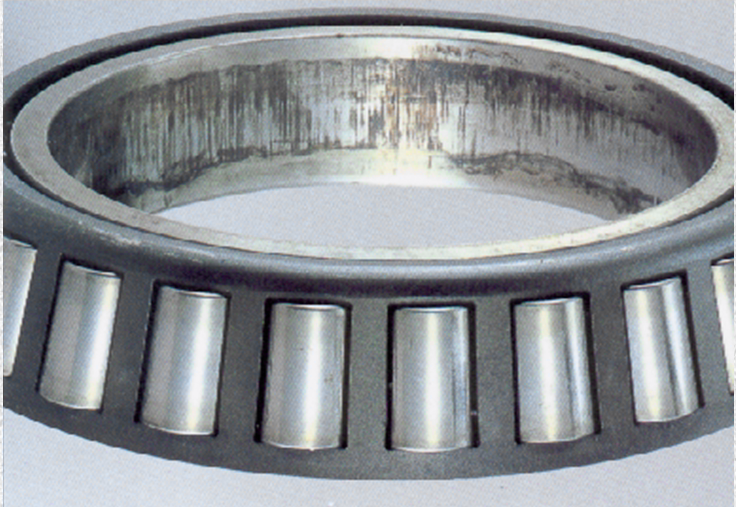 WATER ETCHING
Water etch is when water is exposed to bearing and stains rolling surface
If left too long it will turn into pits and cause failure of bearing
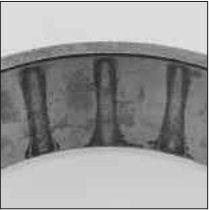 SMEARING
Surface initiated damage from excessive sliding or skewing between contact surfaces

Smearing wear on roller caused by contaminated lubricant
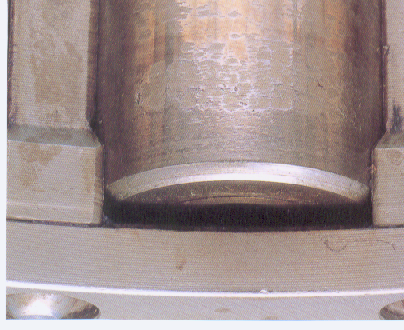 CREEPING
Motion between the bearing ring and the mating part 
May appear as highly polished surface or discoloration
Insufficient interference
Fitting selection should be reviewed and/or mating parts checked for wear
FALSE BRINELLING
Vibration causes wearing while bearing is stationary



In storage, make sure bearings are not subject to vibration or isolate on vibration absorbent material
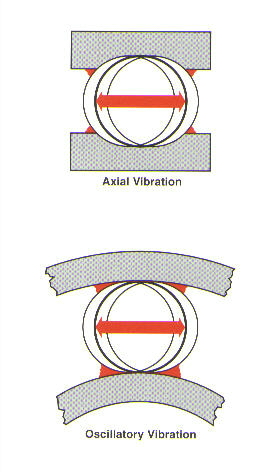 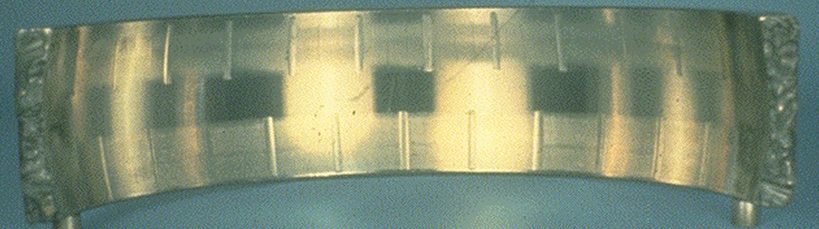 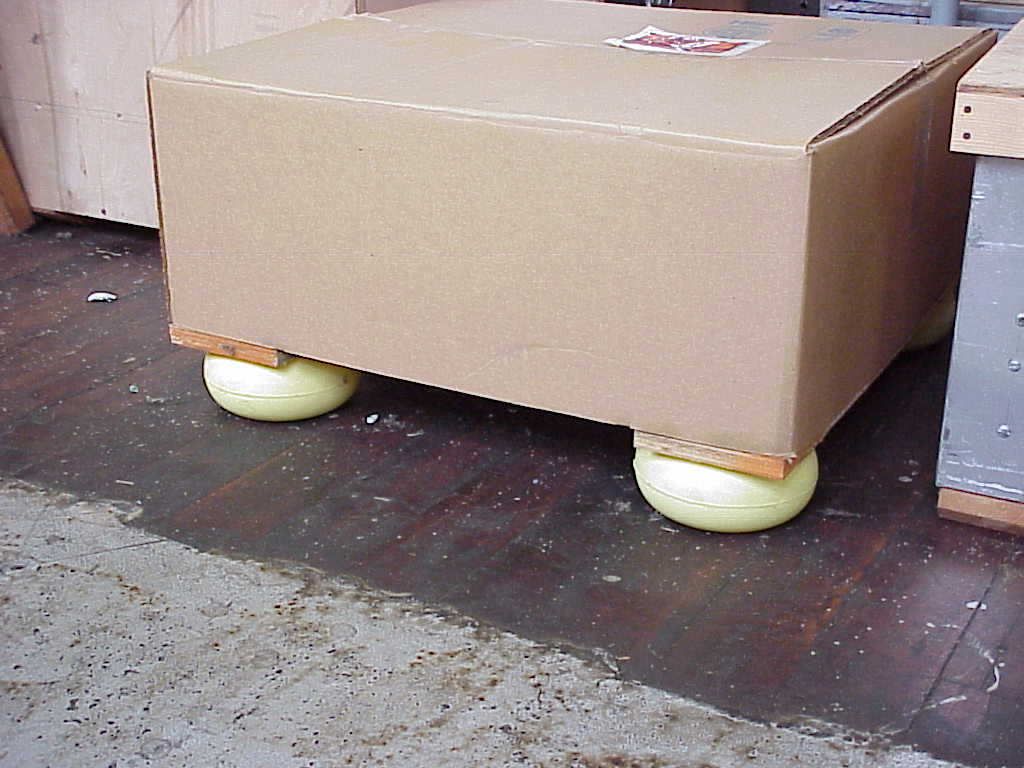 CATASTROPHIC FAILURE
Seizure caused by chips on ribs
Cause is excessive axial impact load
Cracks and chips
Excessive axial impact load
Broken retainer
Lubrication failure most likely cause
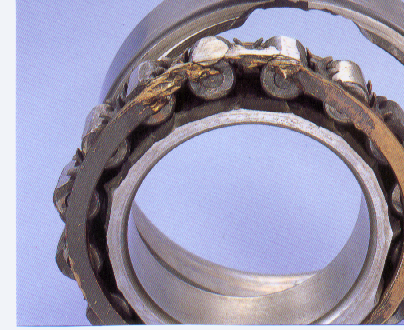 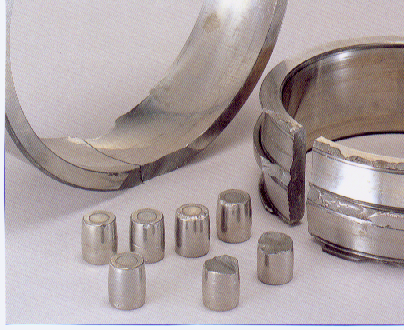 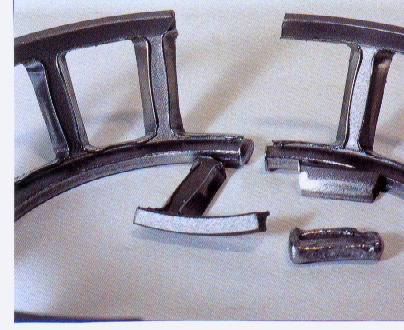 BEARING DAMAGE FROM ELECTRICAL CURRENT
Electrical discharge machining (EDM)
Electrical fluting / wash boarding
Often found when VFD used on equipment
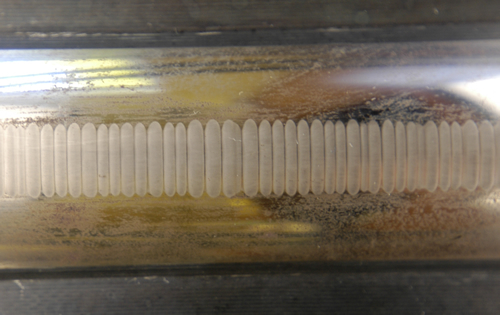 BEARING PROTECTION FROM ELECTRICAL CURRENTS
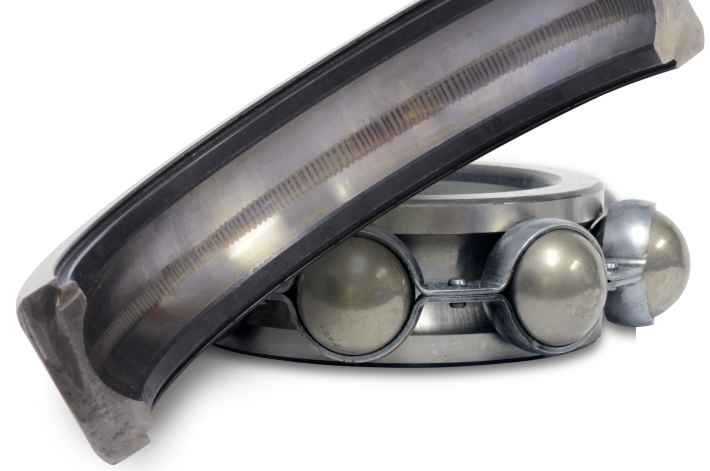 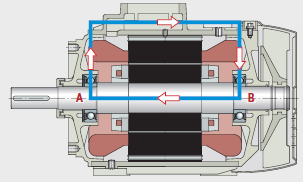 =
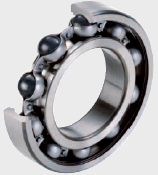 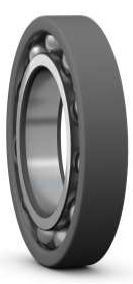 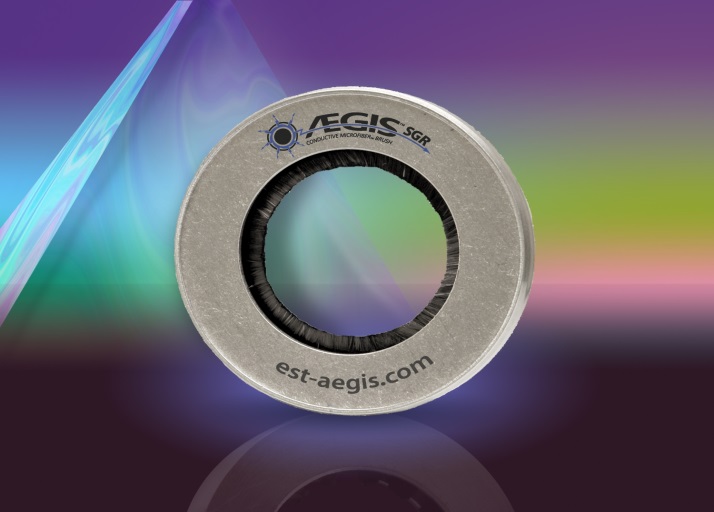 Fixes: Aegis ring, ceramic coated ring, or ceramic ball
BEARING SERVICEPremium Service, Expert Solutions
Thank You for your time!